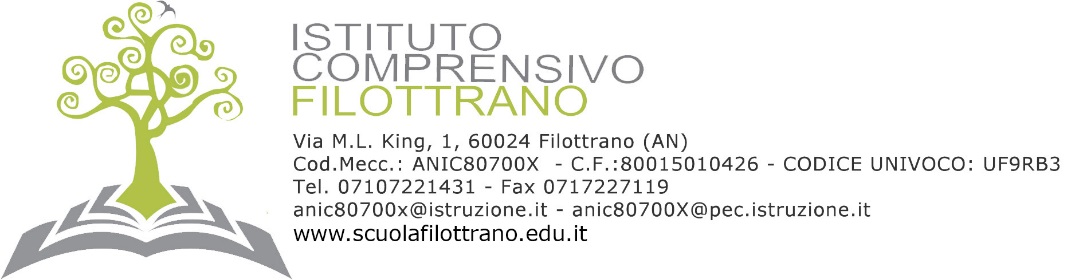 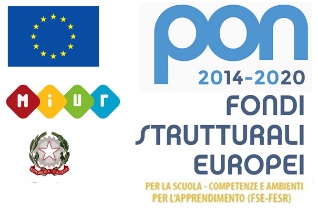 Piano di Miglioramento

A.S. 2018/2019
Elaborazione dati
Confronto esiti inziali finali
I.C. Filottrano
A.S. 2018/2019
Elaborazione dati - Confronto esiti inziali finali
Scuola Primaria
ITALIANO
MATEMATICA
INGLESE
Classi SECONDE
A.S. 2018/2019
Filottrano
Scuola Primaria
Elaborazione dati - Confronto esiti inziali finali
ITALIANO CLASSI SECONDE
A.S. 2018/2019
Filottrano
Scuola Primaria
Elaborazione dati - Confronto esiti inziali finali
ITALIANO CLASSI SECONDE
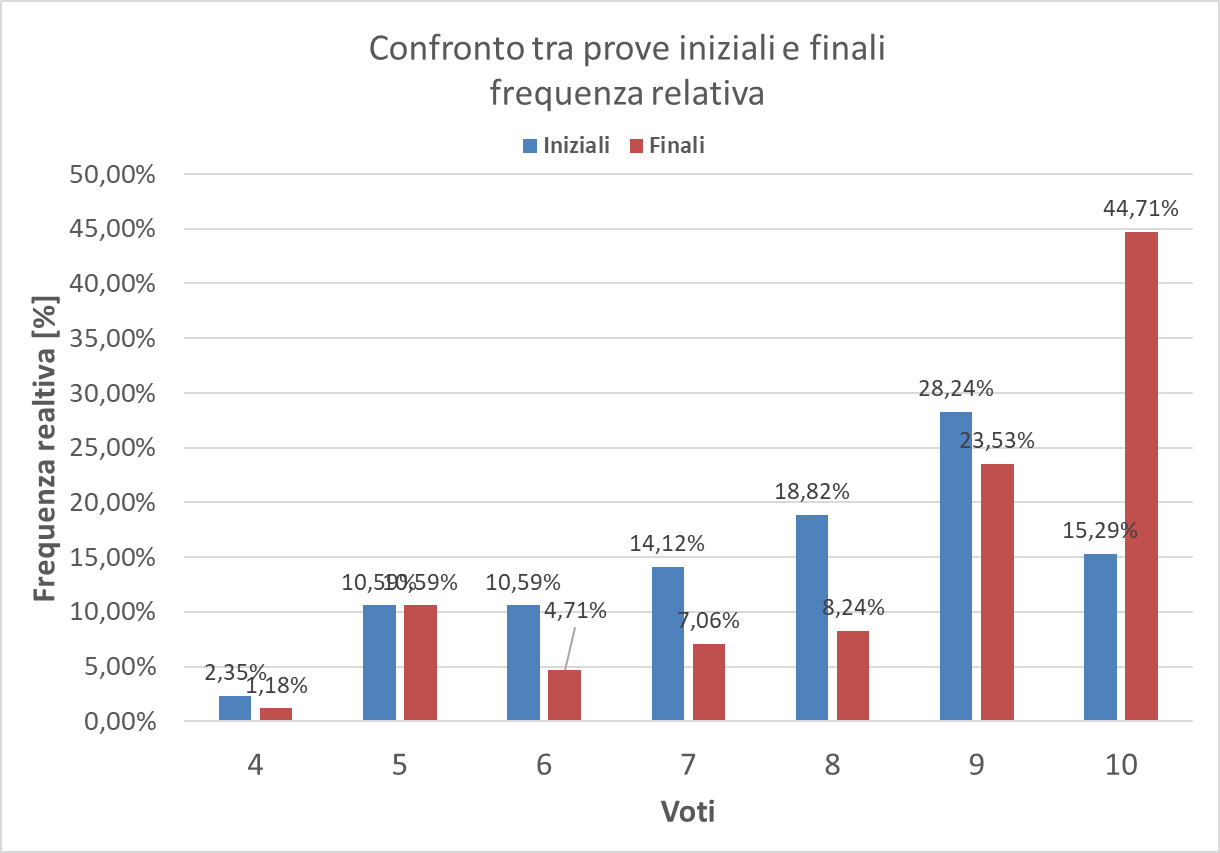 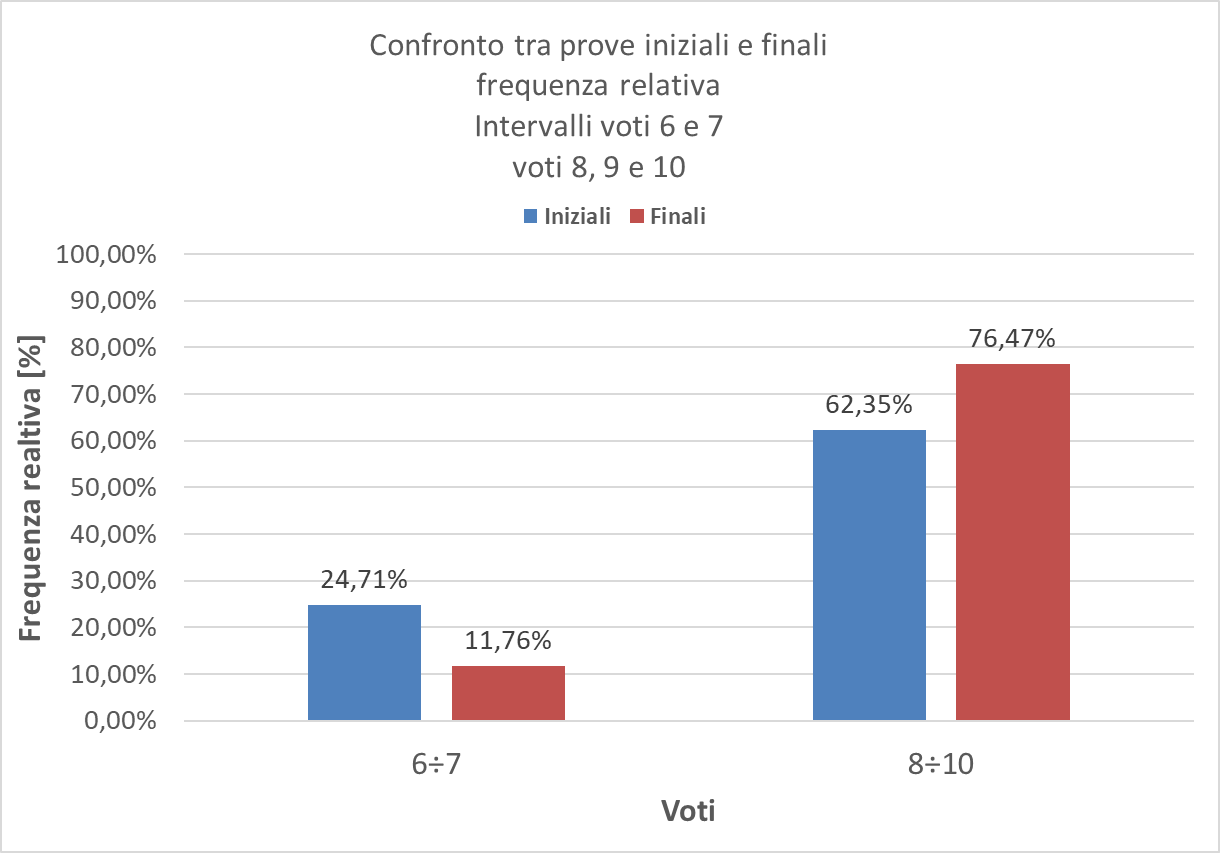 A.S. 2018/2019
Filottrano
Scuola Primaria
Elaborazione dati - Confronto esiti inziali finali
MATEMATICA CLASSI SECONDE
A.S. 2018/2019
Filottrano
Scuola Primaria
Elaborazione dati - Confronto esiti inziali finali
MATEMATICA CLASSI SECONDE
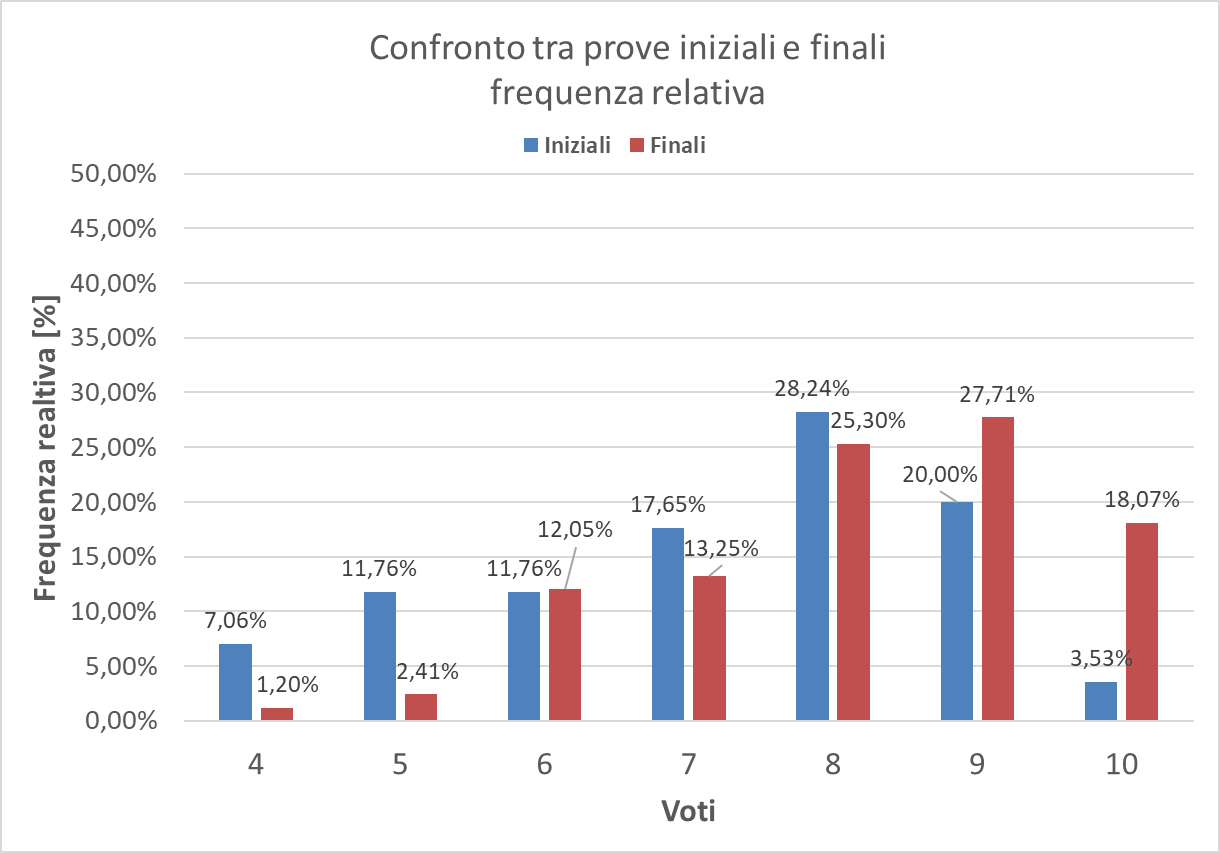 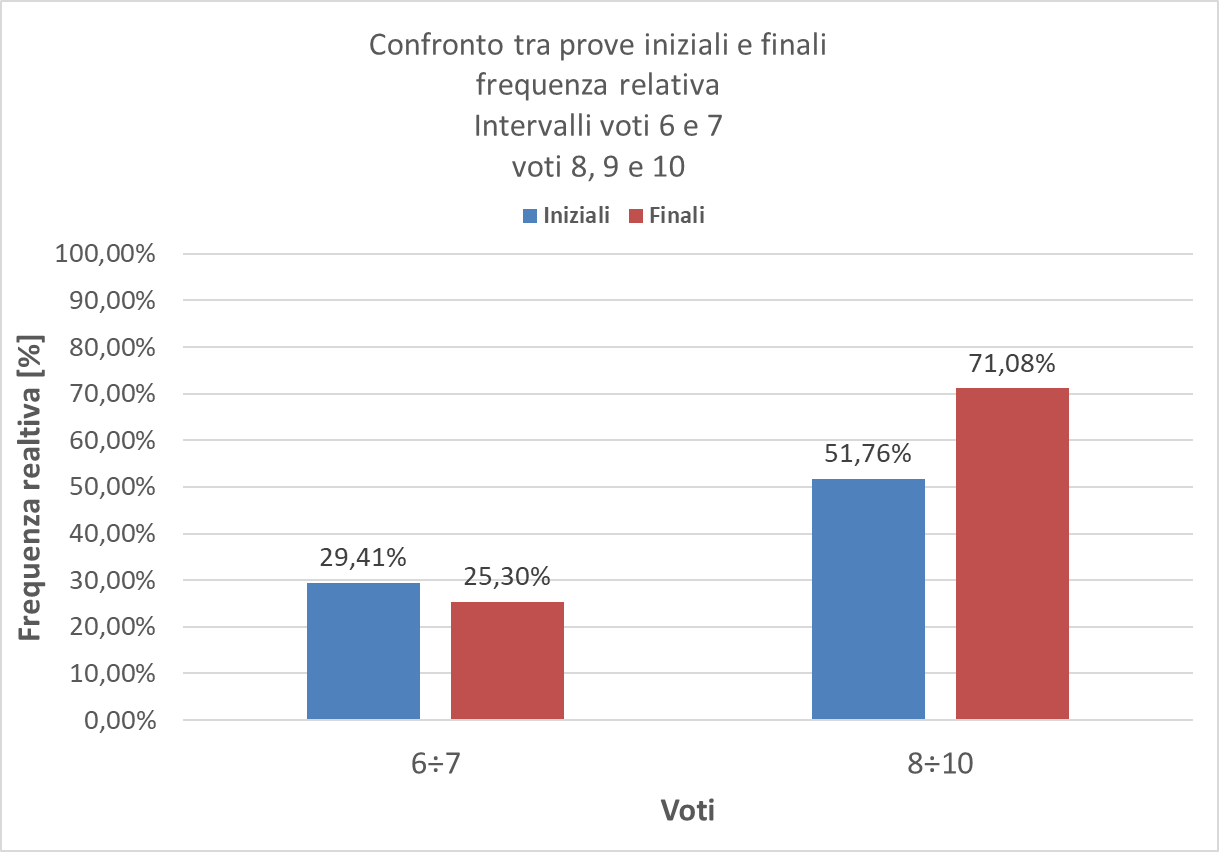 A.S. 2018/2019
Filottrano
Scuola Primaria
Elaborazione dati - Confronto esiti inziali finali
INGLESE CLASSI SECONDE
A.S. 2018/2019
Filottrano
Scuola Primaria
Elaborazione dati - Confronto esiti inziali finali
INGLESE CLASSI SECONDE
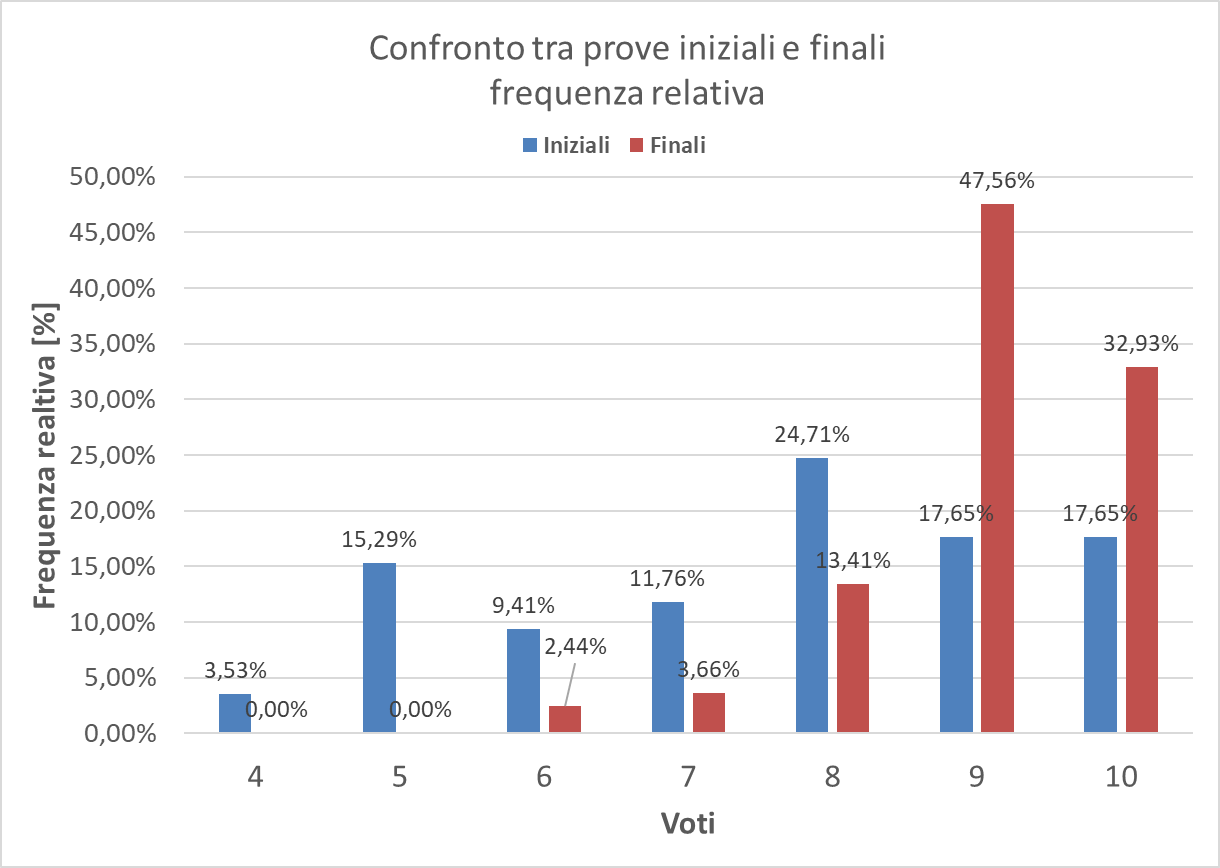 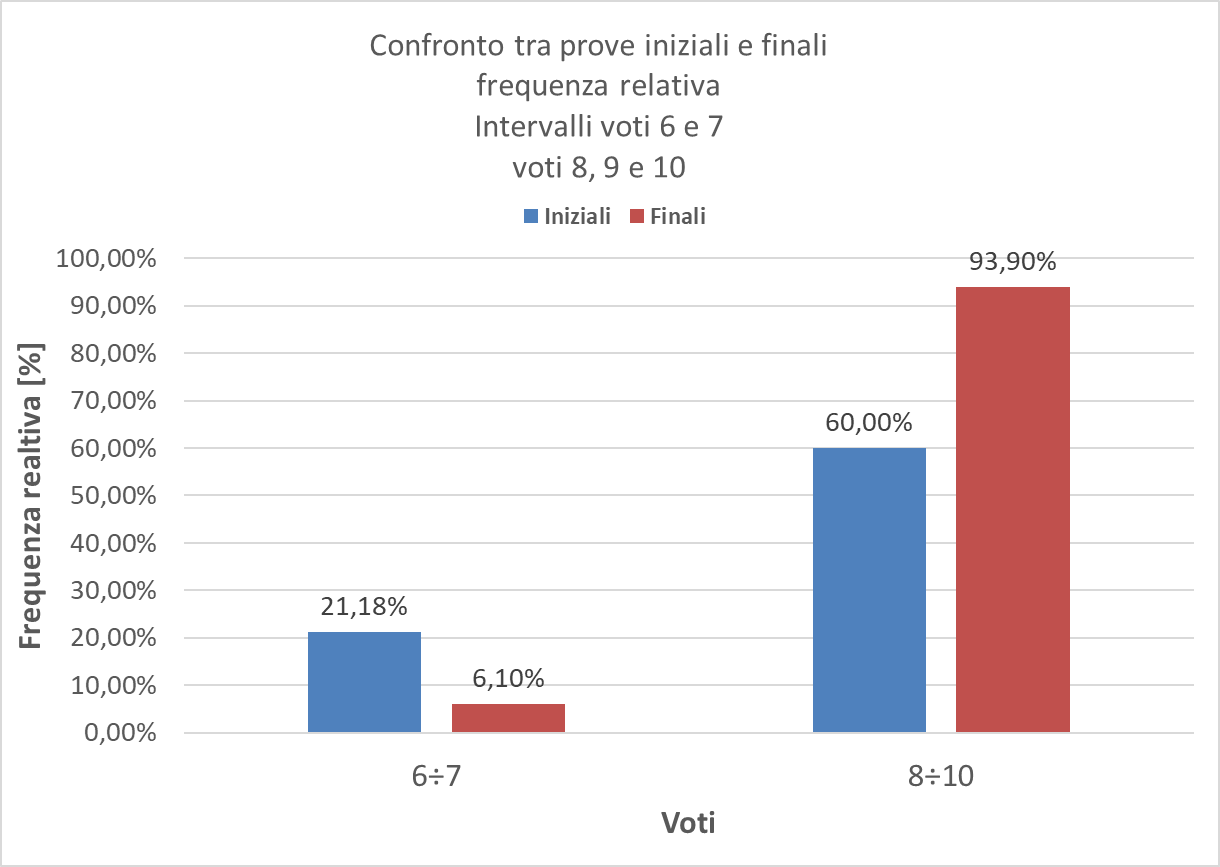 A.S. 2018/2019
Filottrano
Elaborazione dati - Confronto esiti inziali finali
Scuola Primaria
ITALIANO
MATEMATICA
INGLESE
Classi TERZE
A.S. 2018/2019
Filottrano
Scuola Primaria
Elaborazione dati - Confronto esiti inziali finali
ITALIANO CLASSI TERZE
A.S. 2018/2019
Filottrano
Scuola Primaria
Elaborazione dati - Confronto esiti inziali finali
ITALIANO CLASSI TERZE
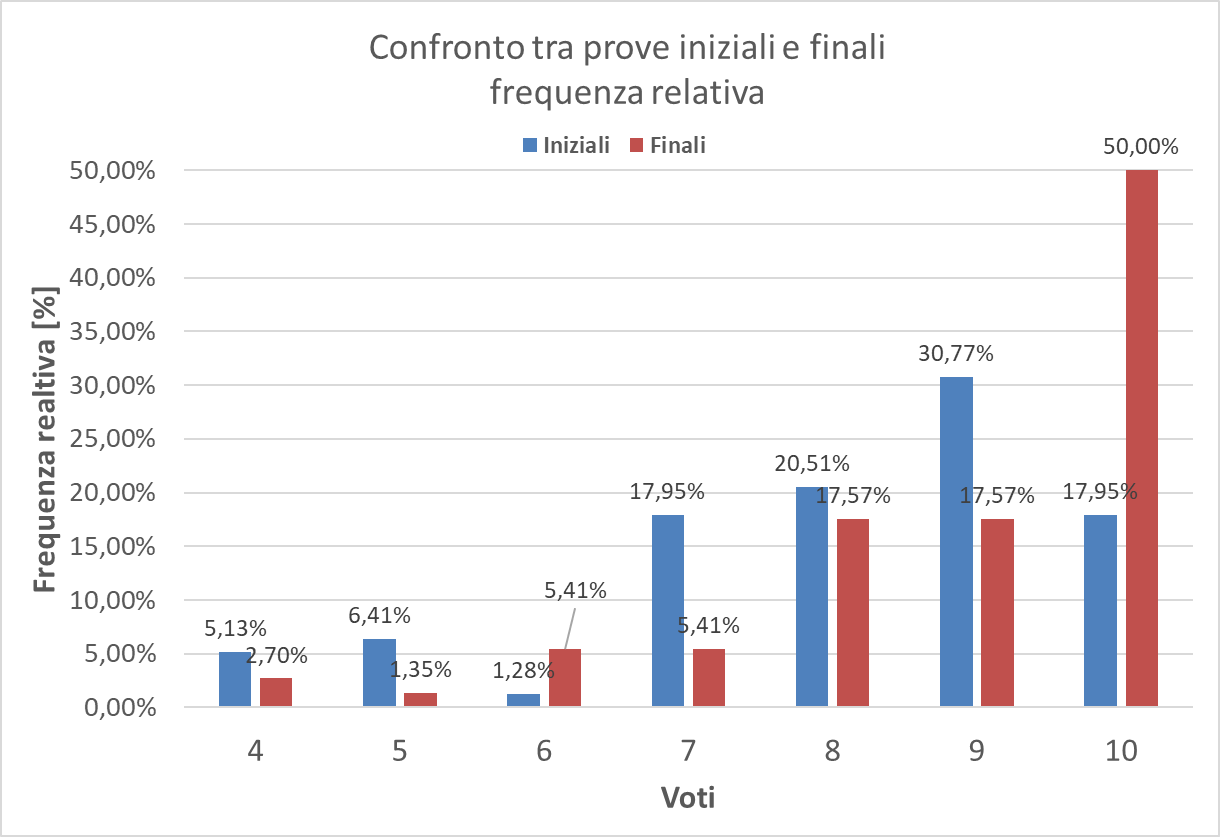 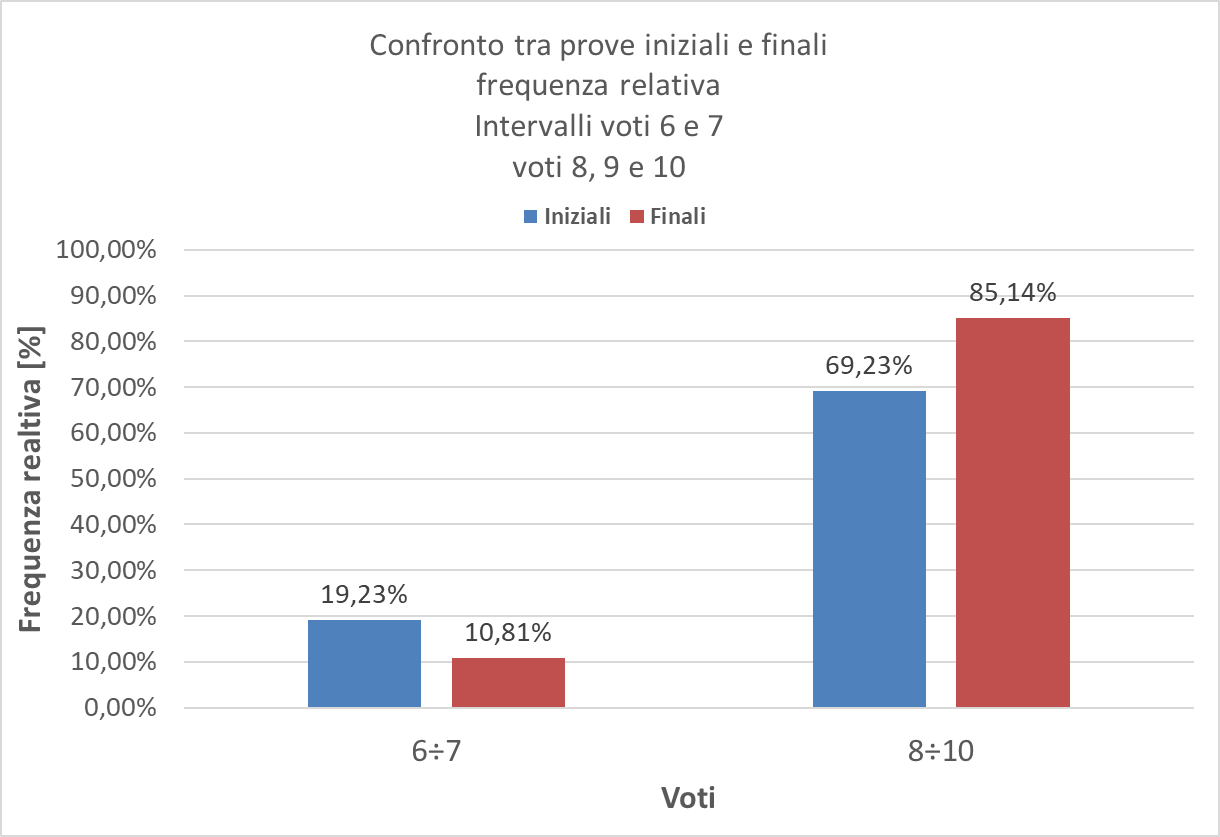 A.S. 2018/2019
Filottrano
Scuola Primaria
Elaborazione dati - Confronto esiti inziali finali
MATEMATICA CLASSI TERZE
A.S. 2018/2019
Filottrano
Scuola Primaria
Elaborazione dati - Confronto esiti inziali finali
MATEMATICA CLASSI TERZE
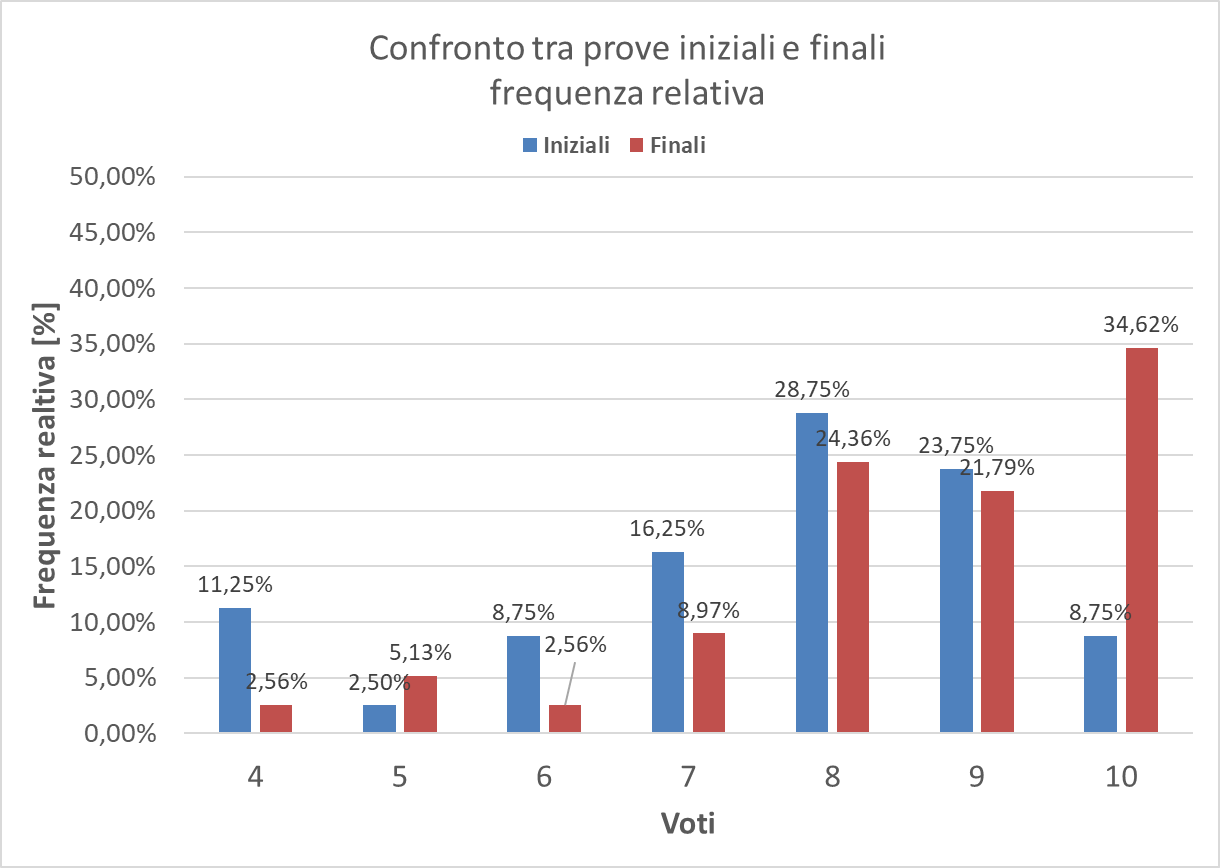 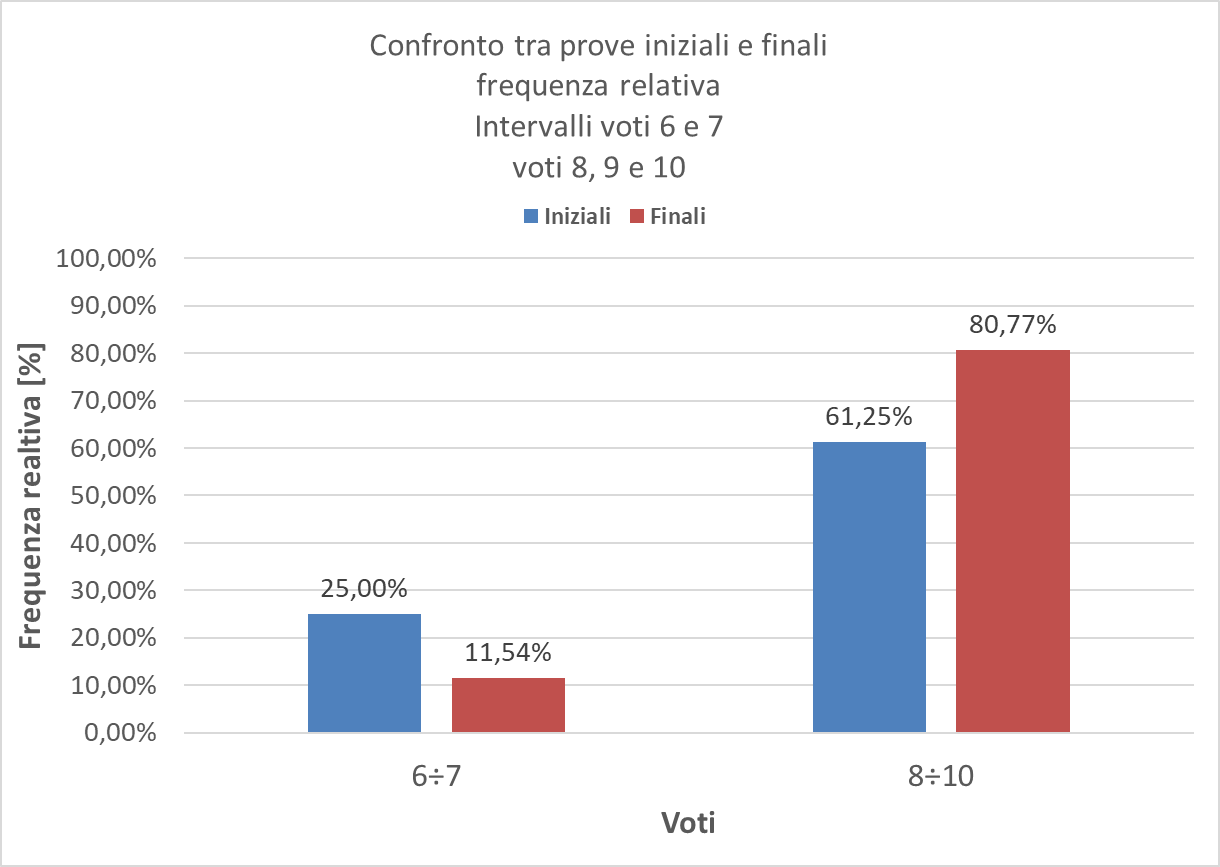 A.S. 2018/2019
Filottrano
Scuola Primaria
Elaborazione dati - Confronto esiti inziali finali
INGLESE CLASSI TERZE
A.S. 2018/2019
Filottrano
Scuola Primaria
Elaborazione dati - Confronto esiti inziali finali
INGLESE CLASSI TERZE
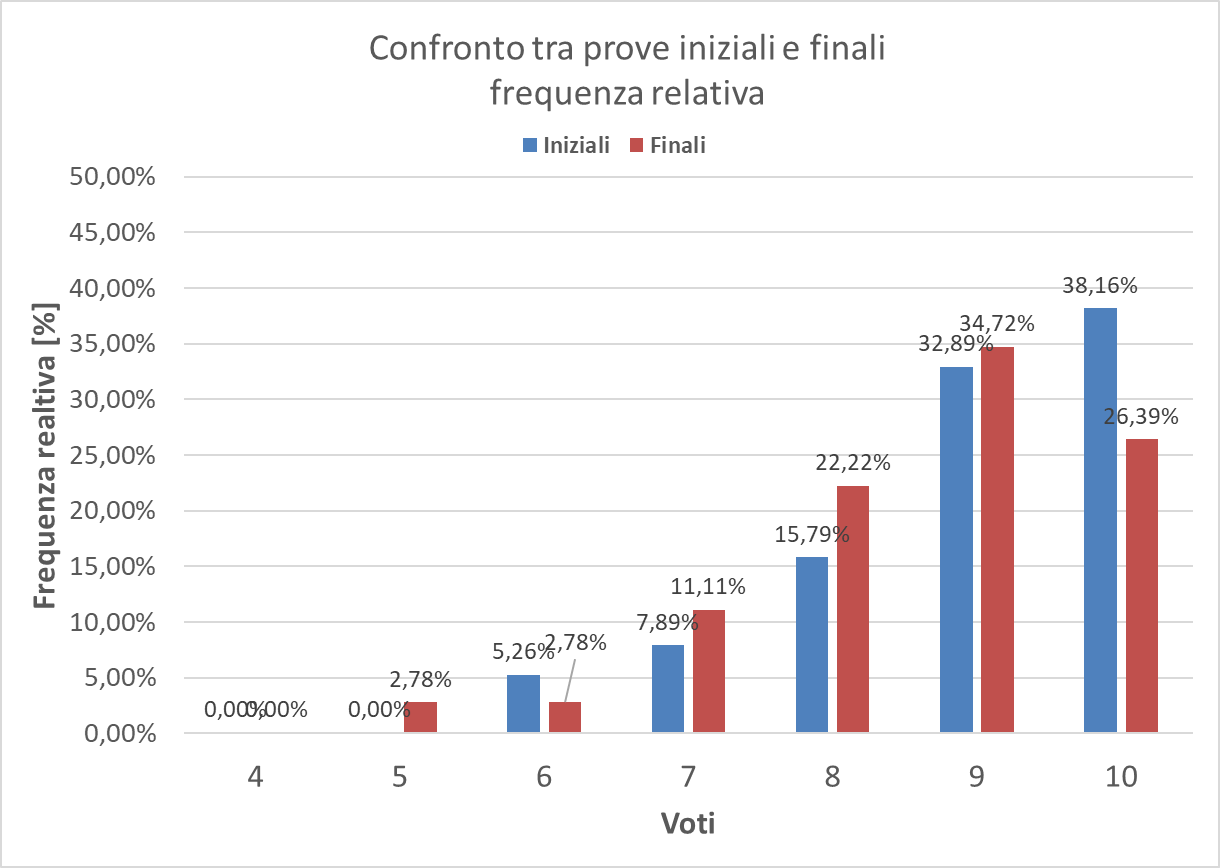 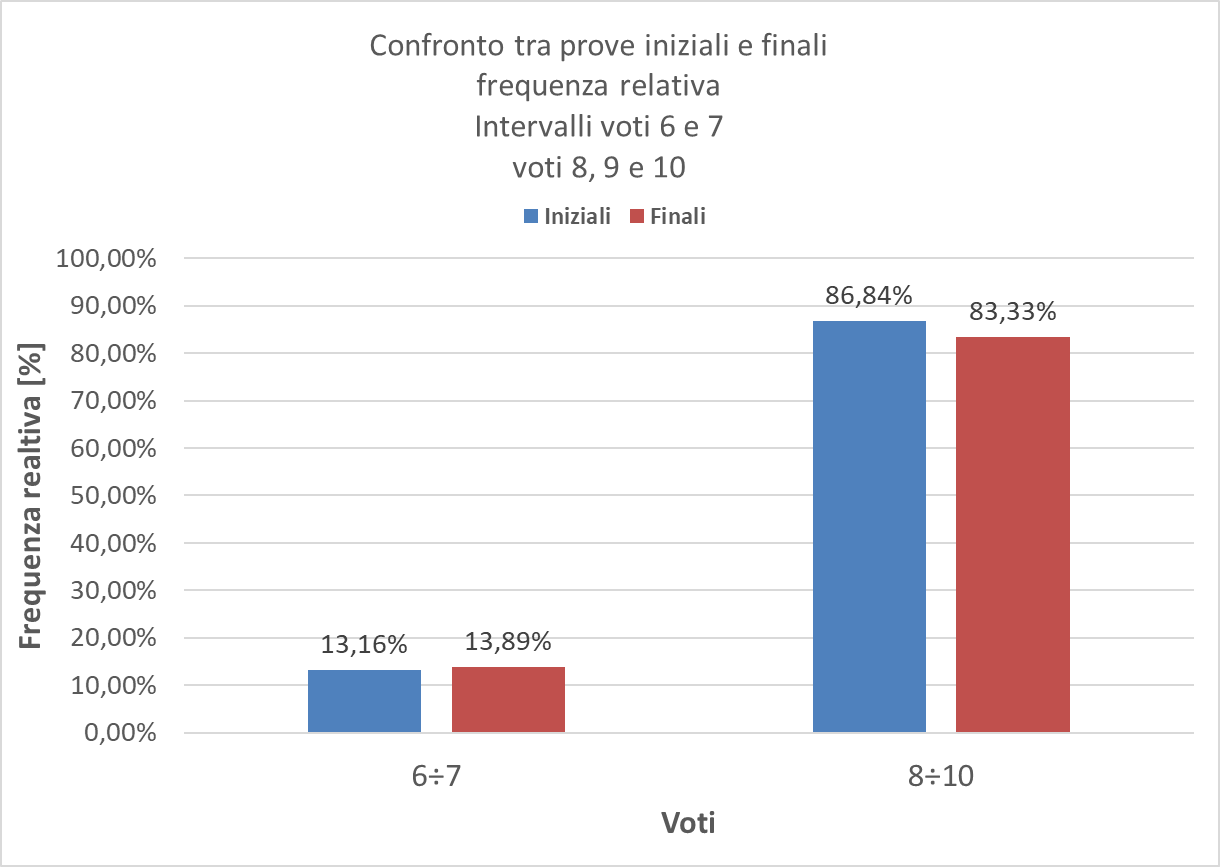 A.S. 2018/2019
Filottrano
Elaborazione dati - Confronto esiti inziali finali
Scuola Primaria
ITALIANO
MATEMATICA
INGLESE
Classi QUARTE
A.S. 2018/2019
Filottrano
Scuola Primaria
Elaborazione dati - Confronto esiti inziali finali
ITALIANO CLASSI QUARTE
A.S. 2018/2019
Filottrano
Scuola Primaria
Elaborazione dati - Confronto esiti inziali finali
ITALIANO CLASSI QUARTE
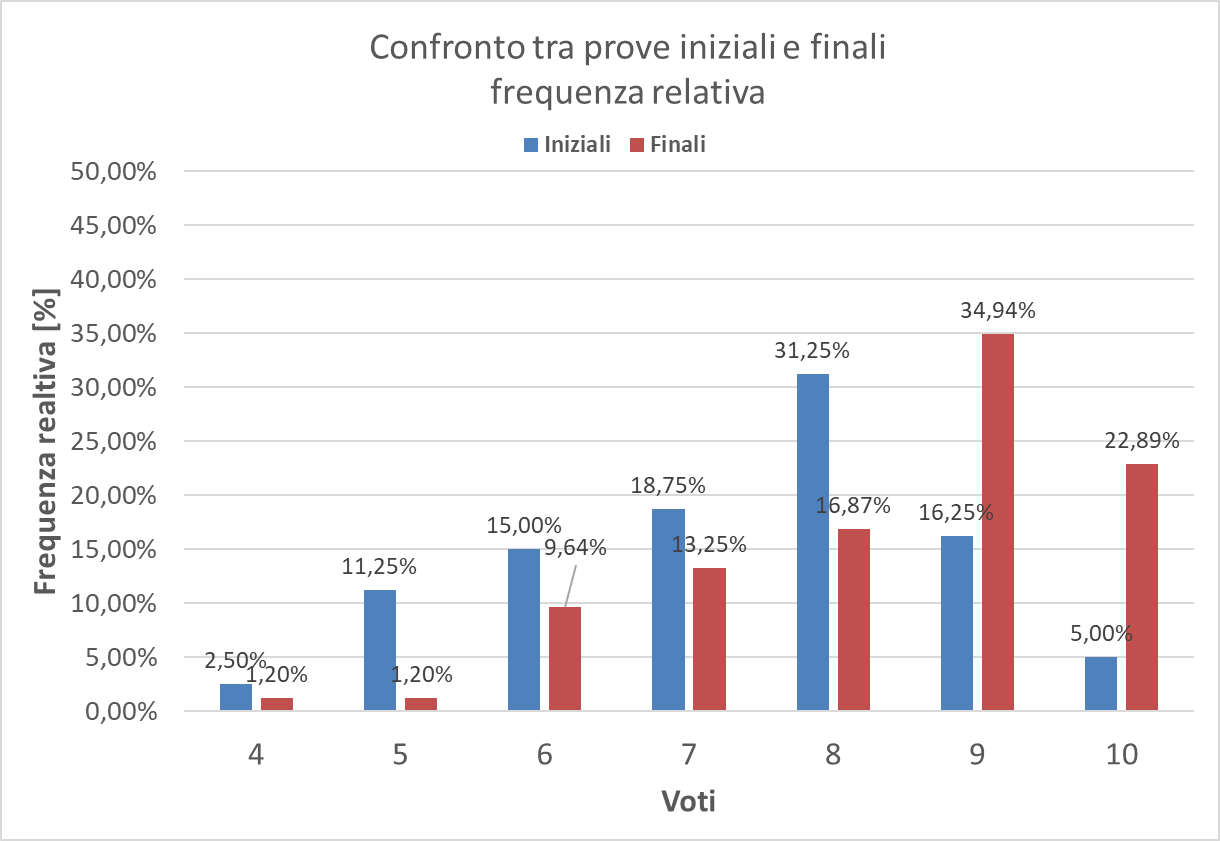 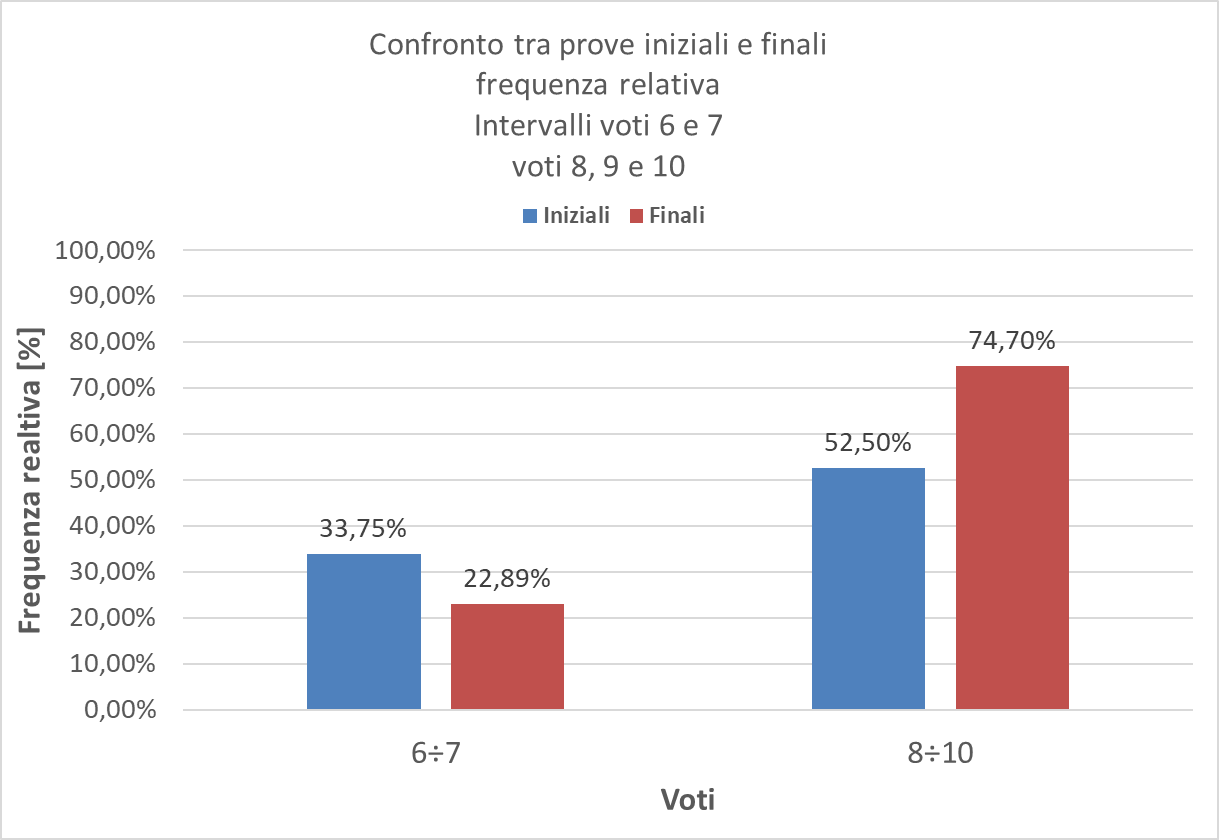 A.S. 2018/2019
Filottrano
Scuola Primaria
Elaborazione dati - Confronto esiti inziali finali
MATEMATICA CLASSI QUARTE
A.S. 2018/2019
Filottrano
Scuola Primaria
Elaborazione dati - Confronto esiti inziali finali
MATEMATICA CLASSI QUARTE
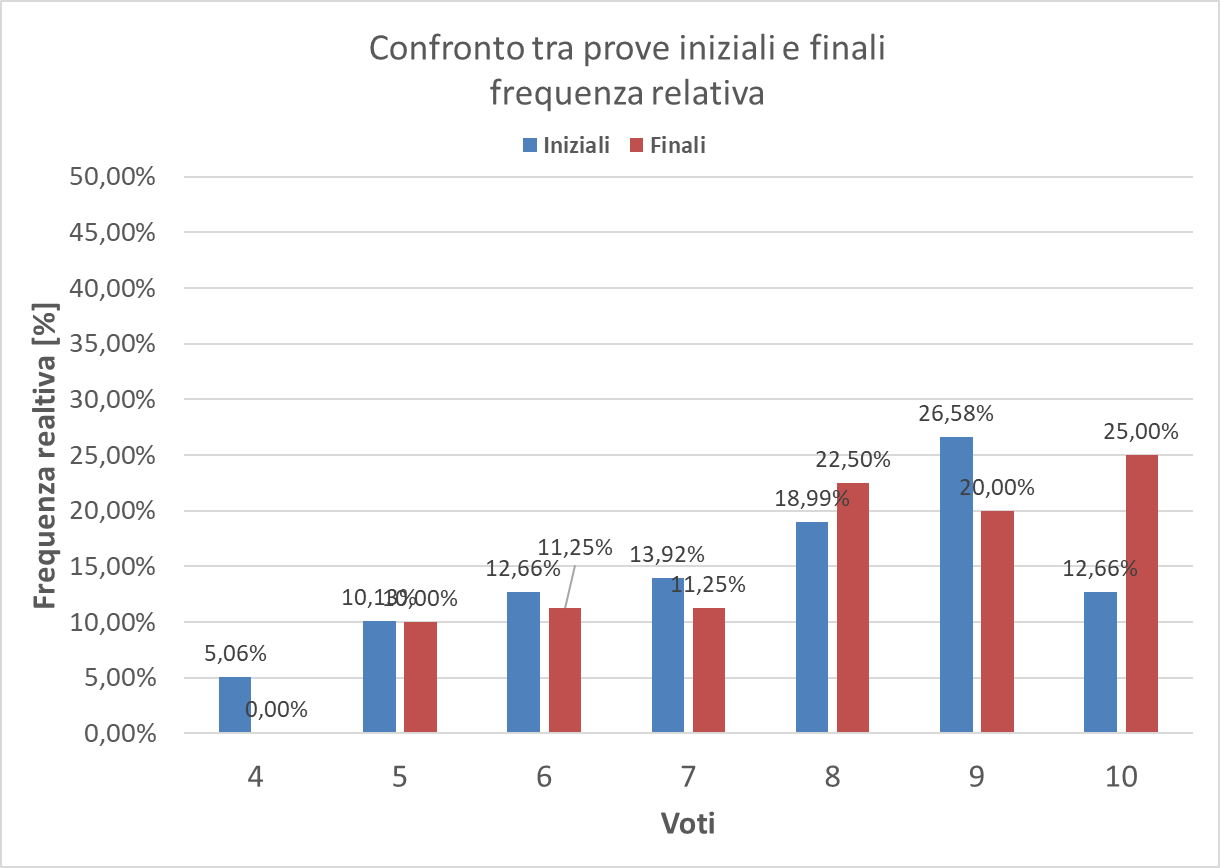 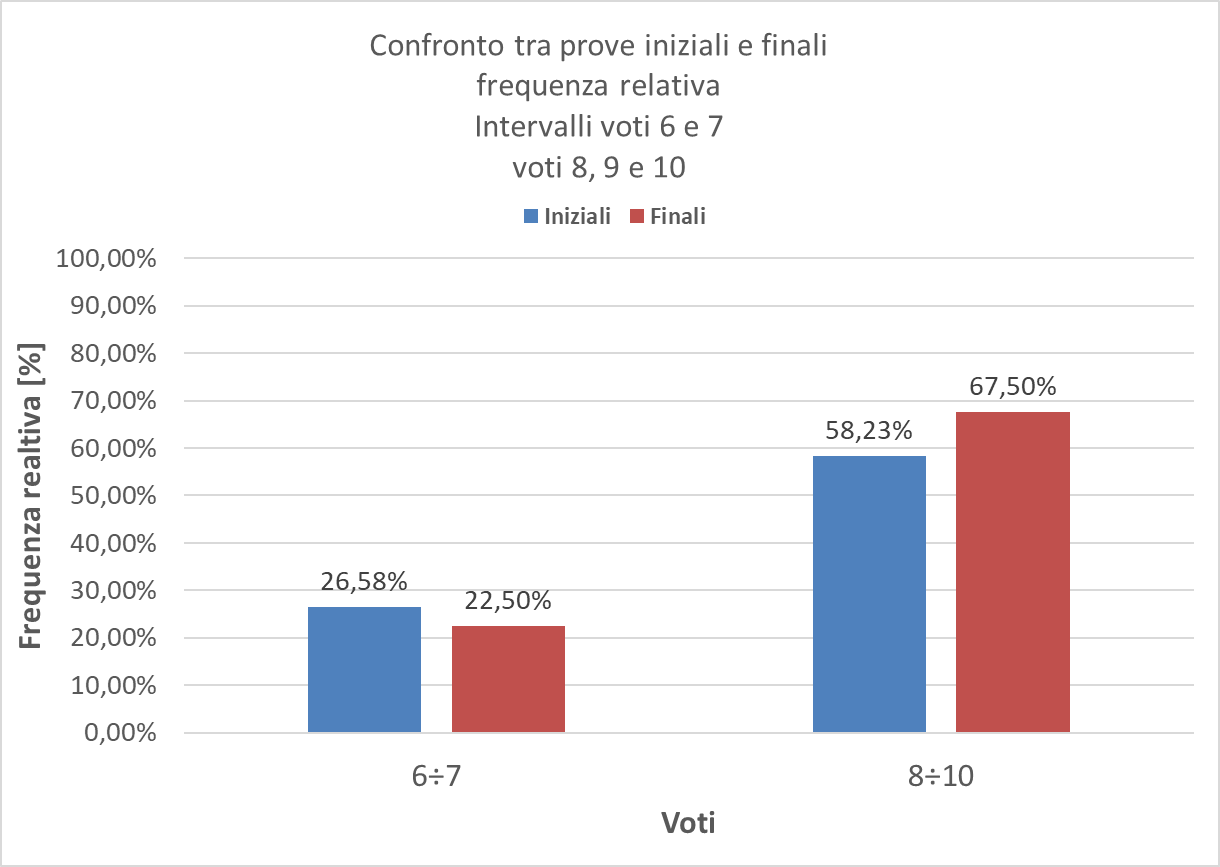 A.S. 2018/2019
Filottrano
Scuola Primaria
Elaborazione dati - Confronto esiti inziali finali
INGLESE CLASSI QUARTE
A.S. 2018/2019
Filottrano
Scuola Primaria
Elaborazione dati - Confronto esiti inziali finali
INGLESE CLASSI QUARTE
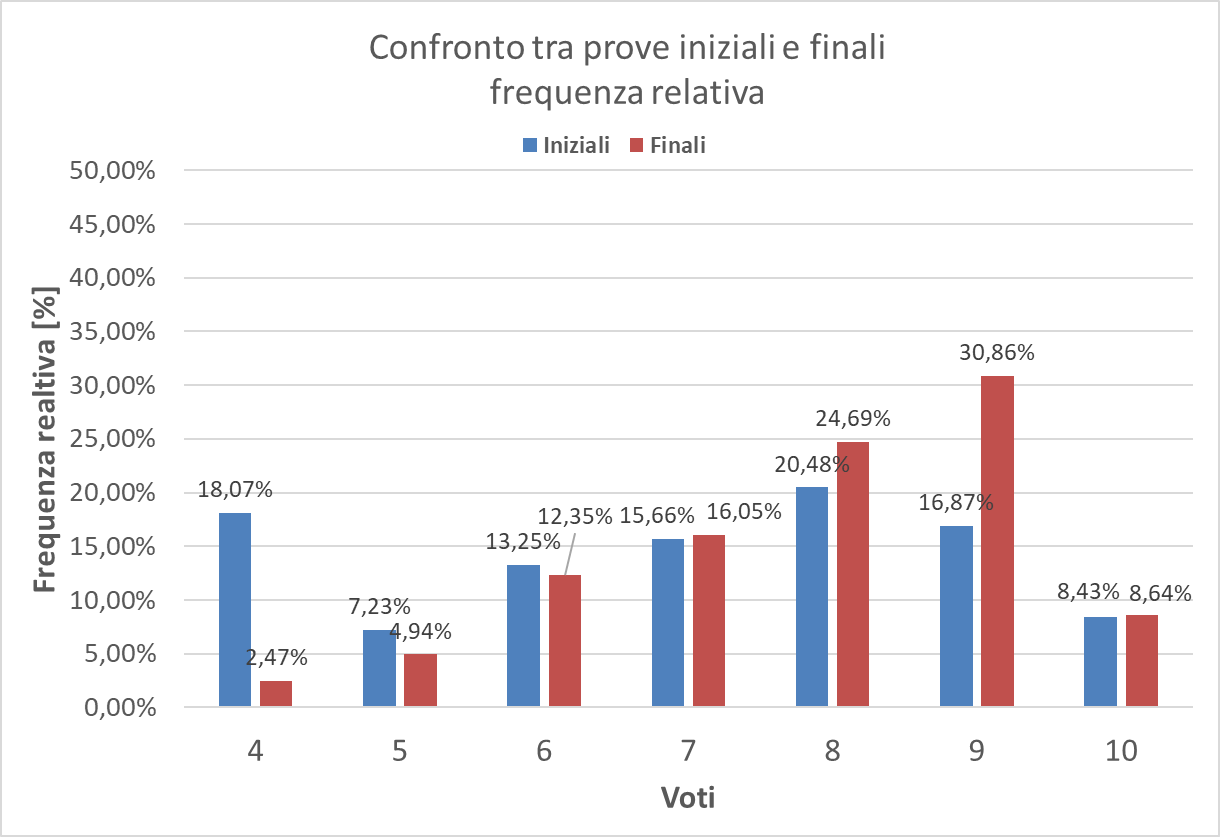 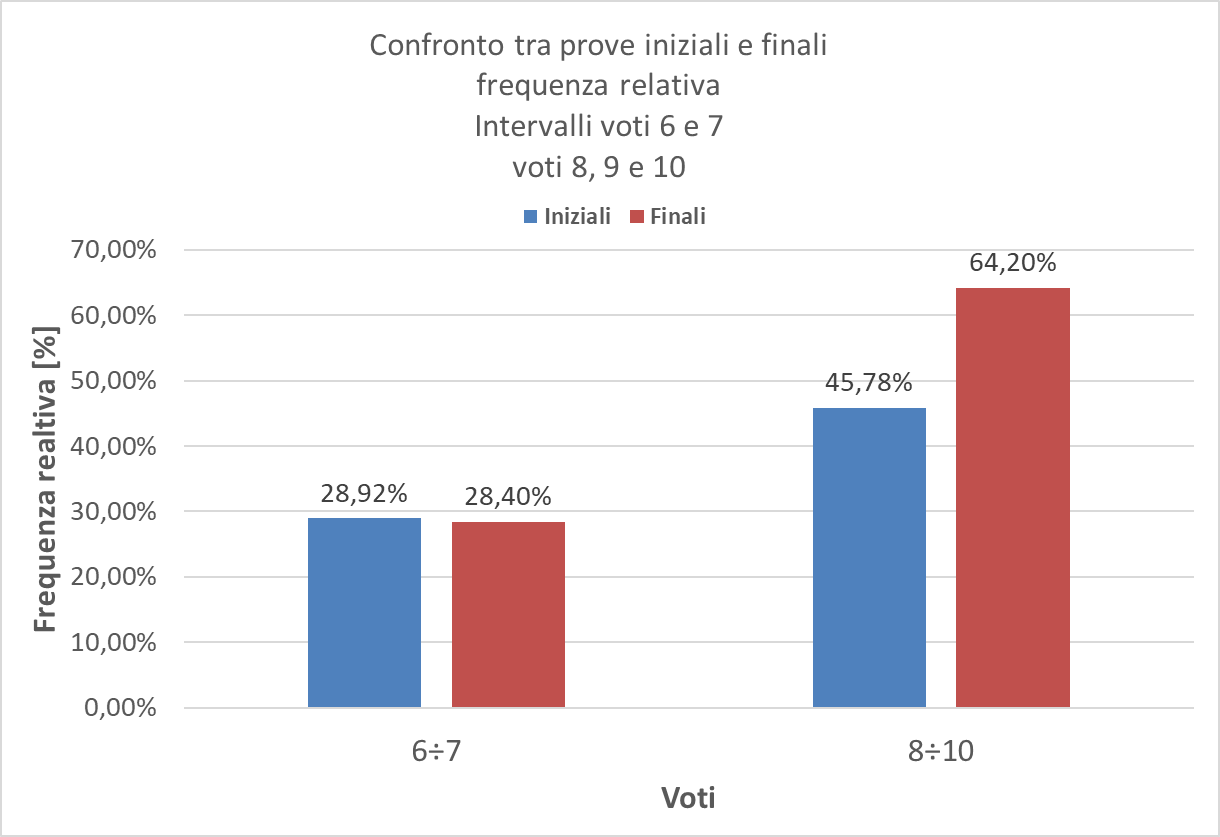 A.S. 2018/2019
Filottrano
Elaborazione dati - Confronto esiti inziali finali
Scuola Primaria
ITALIANO
MATEMATICA
INGLESE
Classi QUINTE
A.S. 2018/2019
Filottrano
Scuola Primaria
Elaborazione dati - Confronto esiti inziali finali
ITALIANO CLASSI QUINTE
A.S. 2018/2019
Filottrano
Scuola Primaria
Elaborazione dati - Confronto esiti inziali finali
ITALIANO CLASSI QUINTE
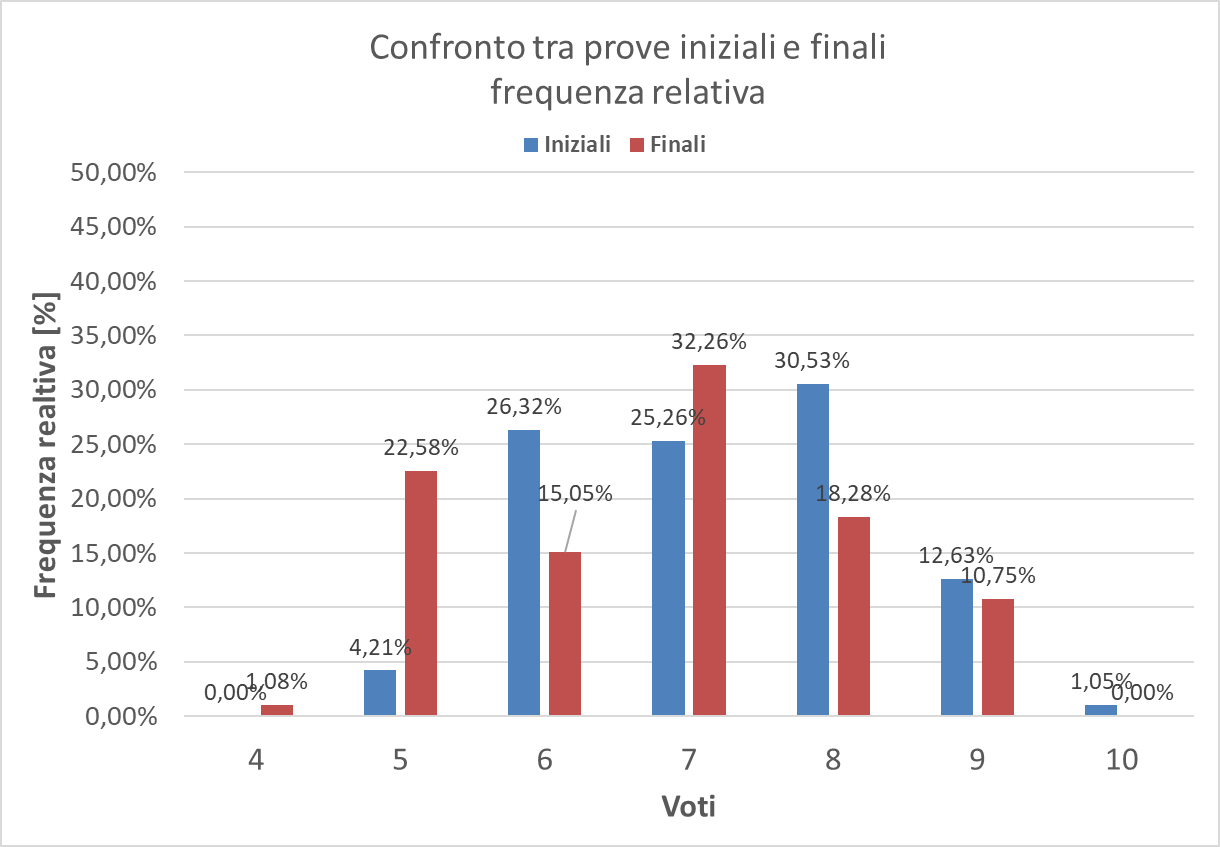 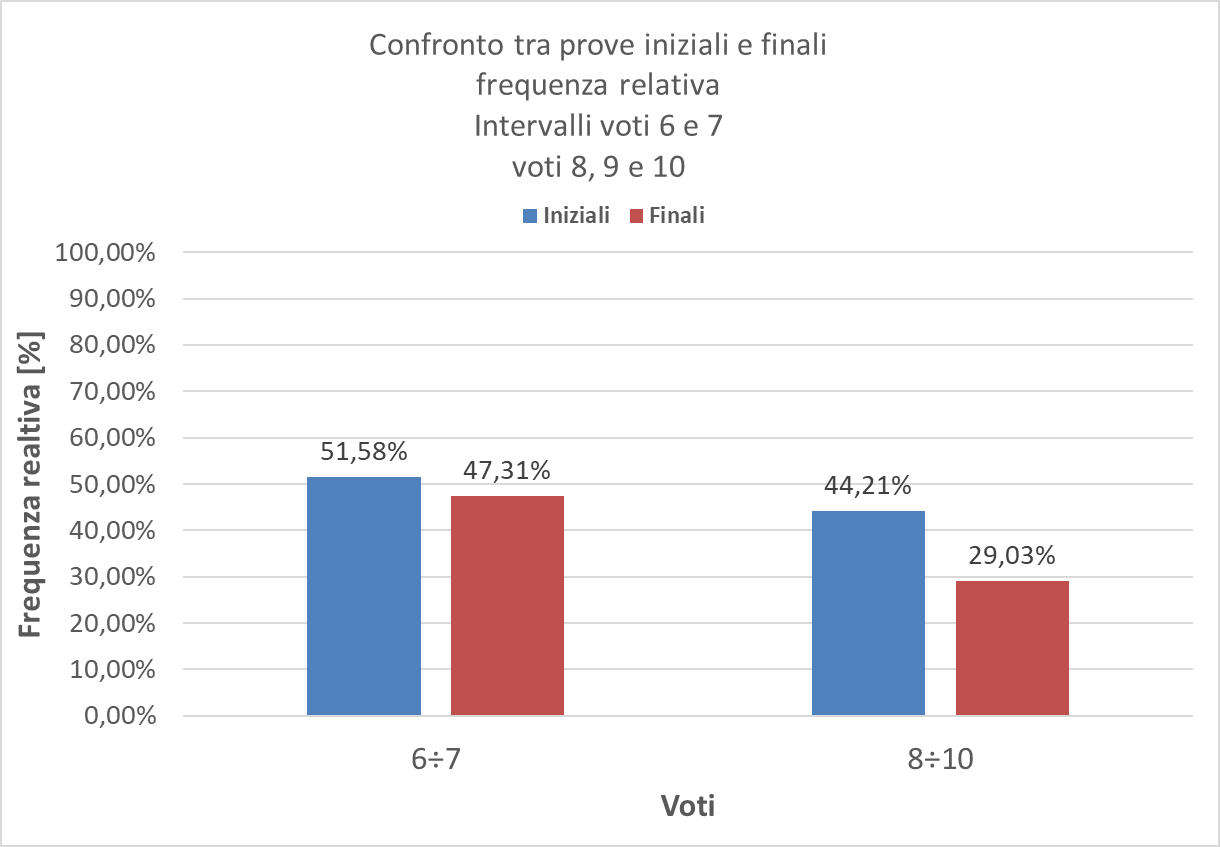 A.S. 2018/2019
Filottrano
Scuola Primaria
Elaborazione dati - Confronto esiti inziali finali
MATEMATICA CLASSI QUINTE
A.S. 2018/2019
Filottrano
Scuola Primaria
Elaborazione dati - Confronto esiti inziali finali
MATEMATICA CLASSI QUINTE
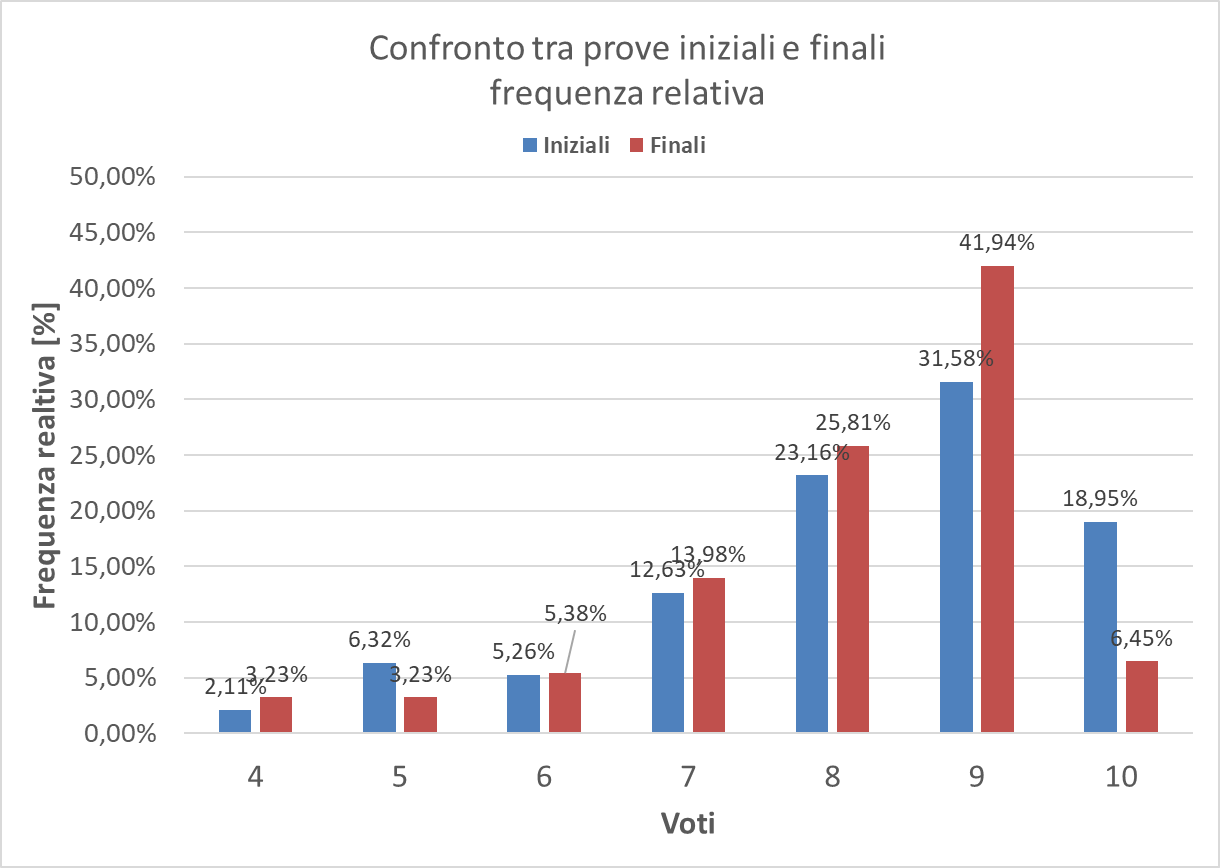 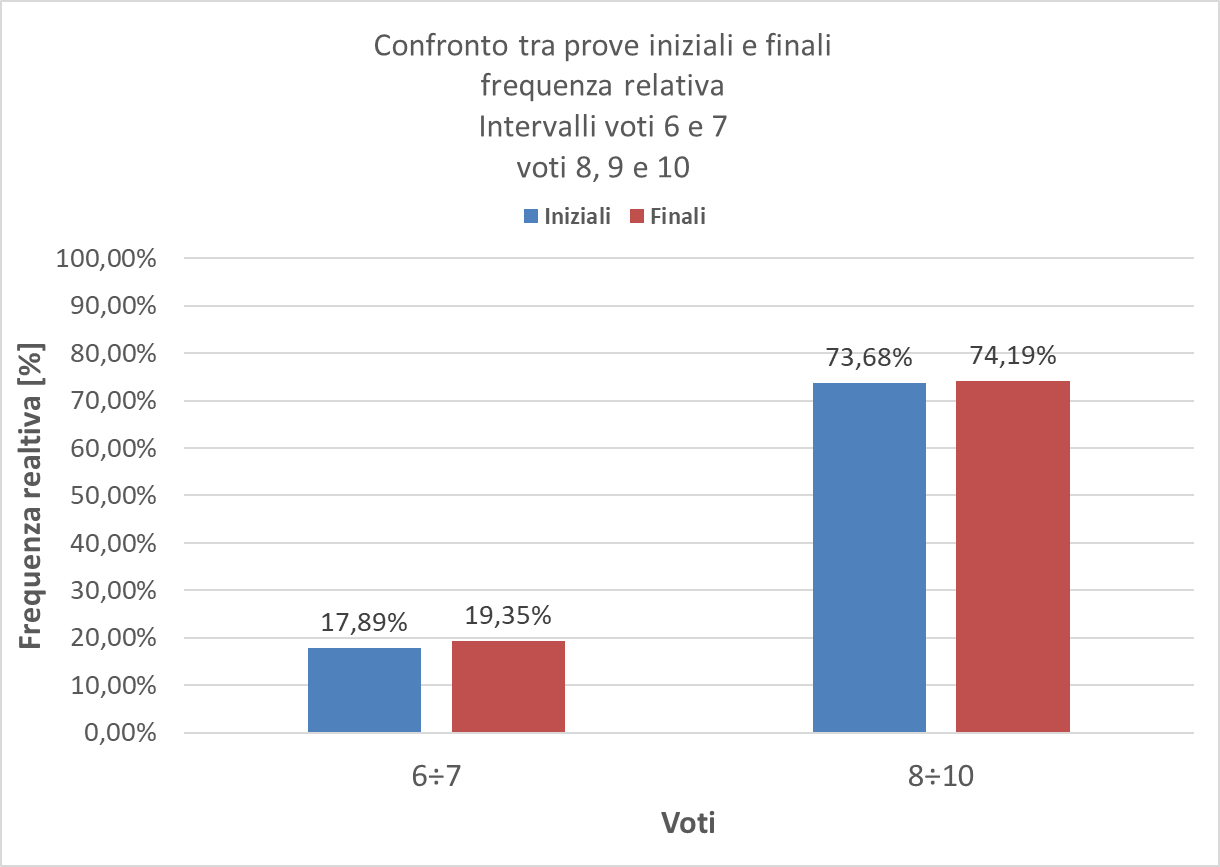 A.S. 2018/2019
Filottrano
Scuola Primaria
Elaborazione dati - Confronto esiti inziali finali
INGLESE CLASSI QUINTE
A.S. 2018/2019
Filottrano
Scuola Primaria
Elaborazione dati - Confronto esiti inziali finali
INGLESE CLASSI QUINTE
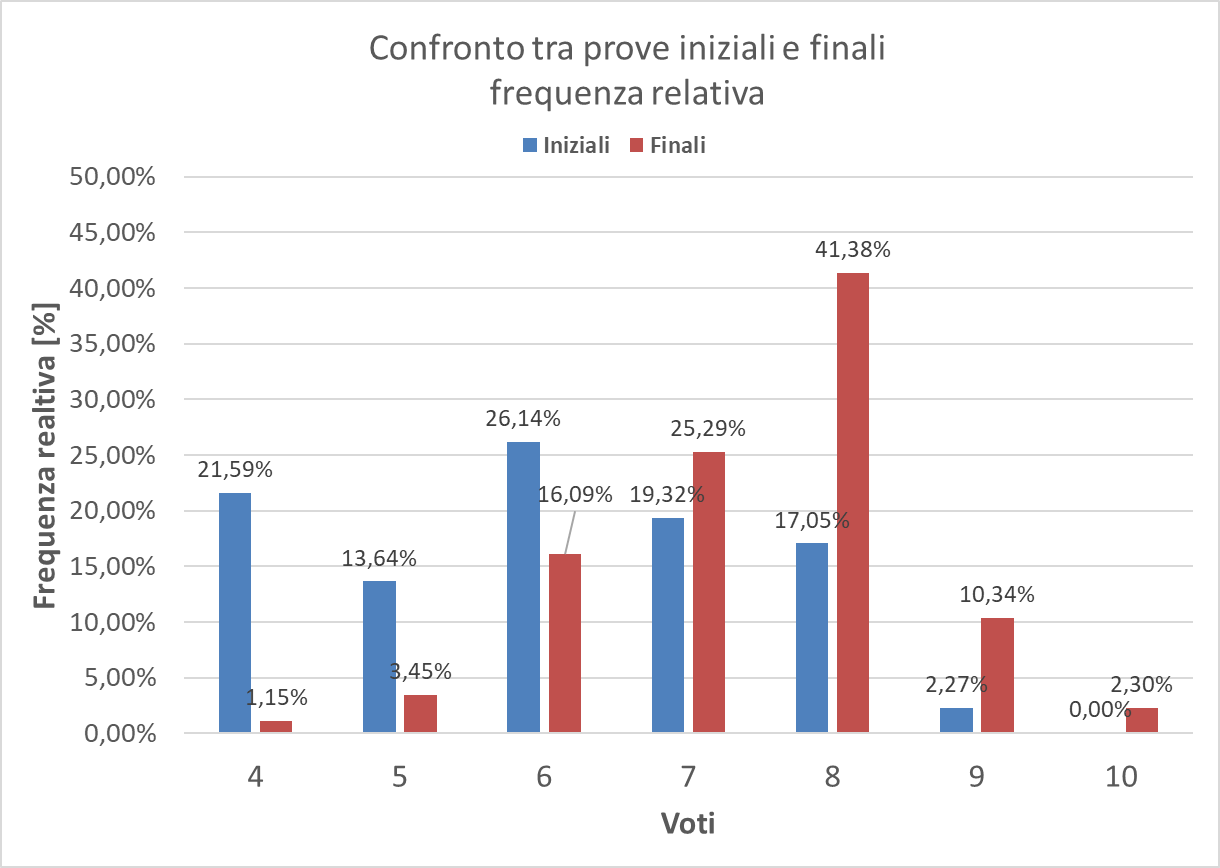 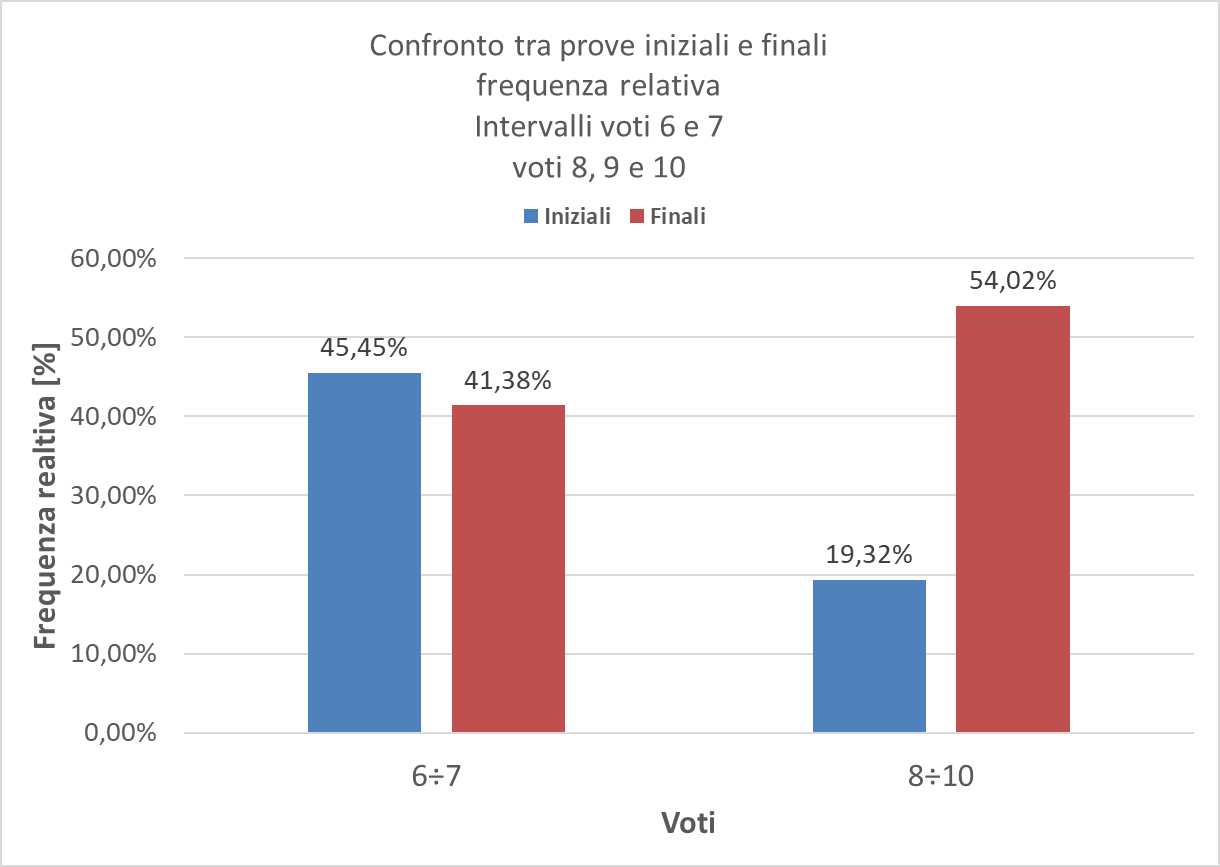 A.S. 2018/2019
Filottrano